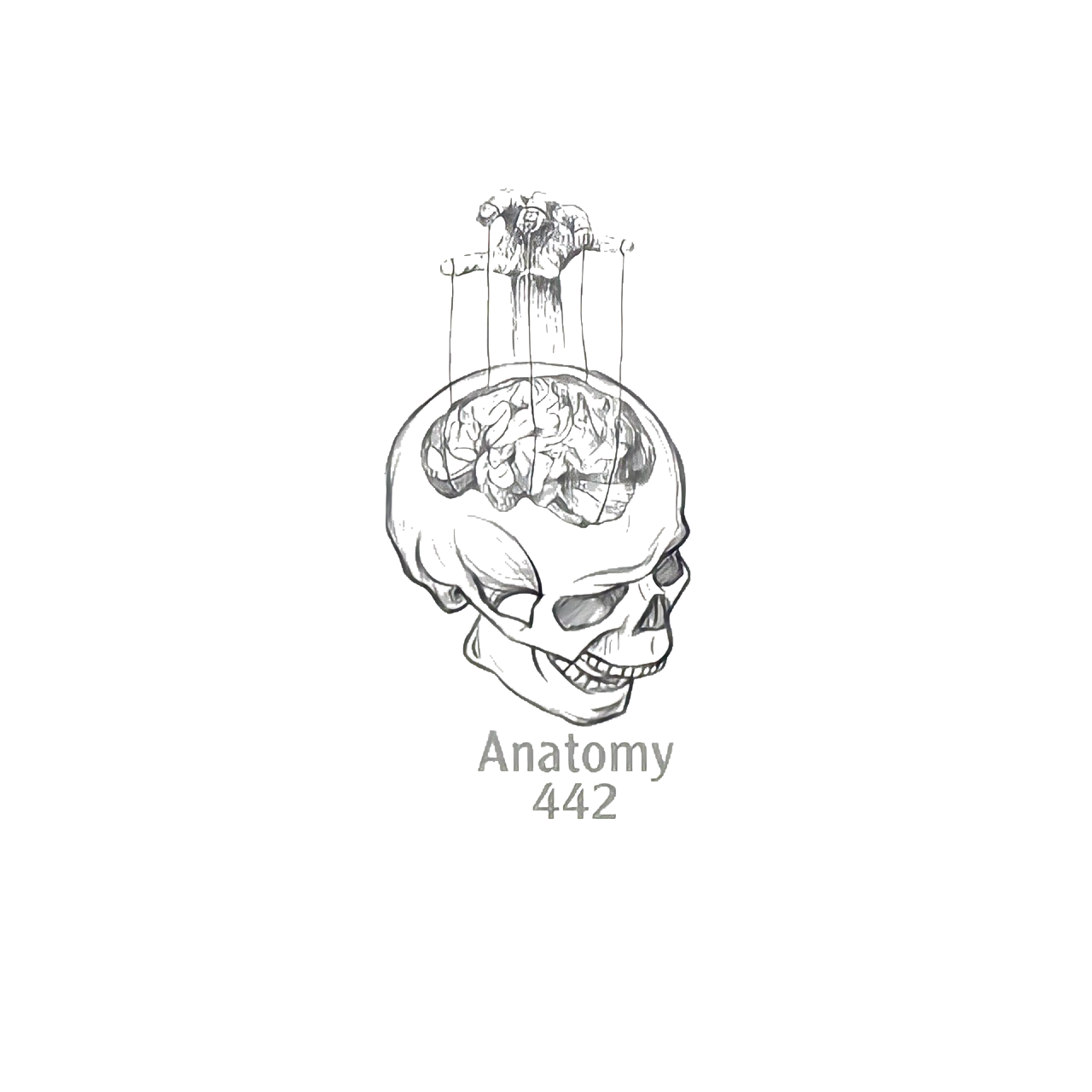 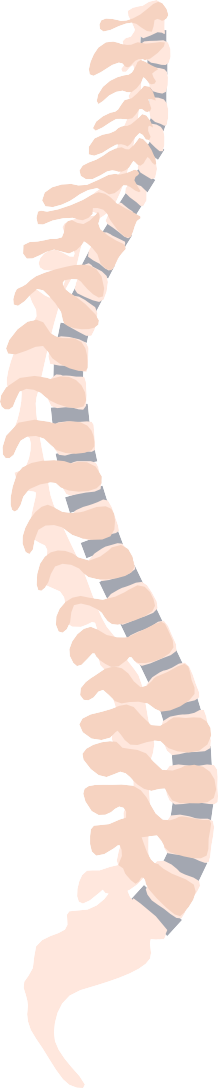 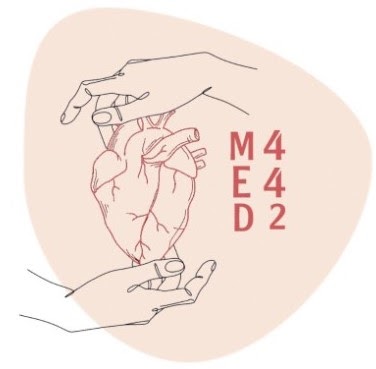 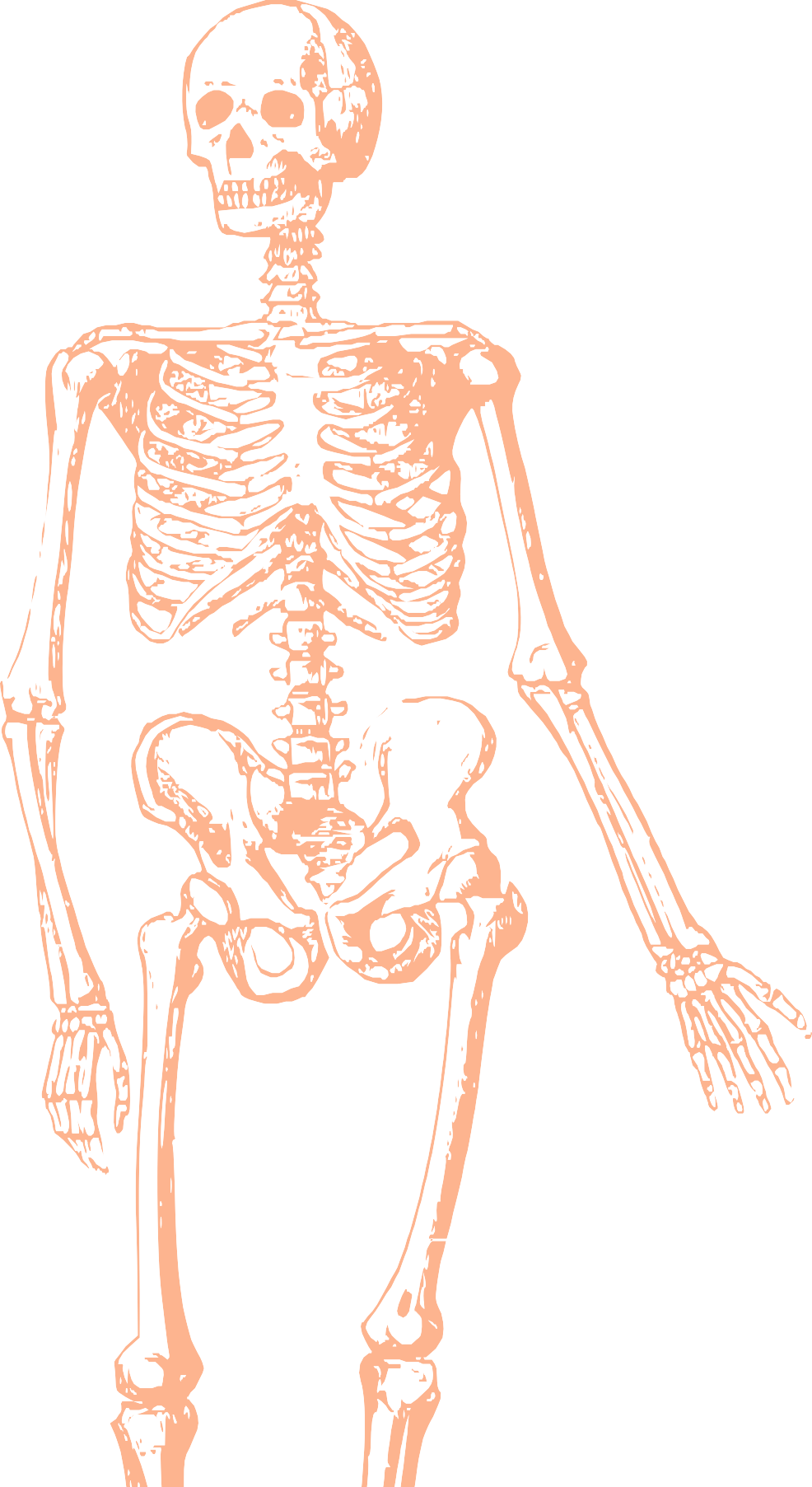 L1
Bones of upper and lower limbs
Editing file
Color index:
Mine text
Important 
Doctors notes
Female slides only
Male slides only 
Extra
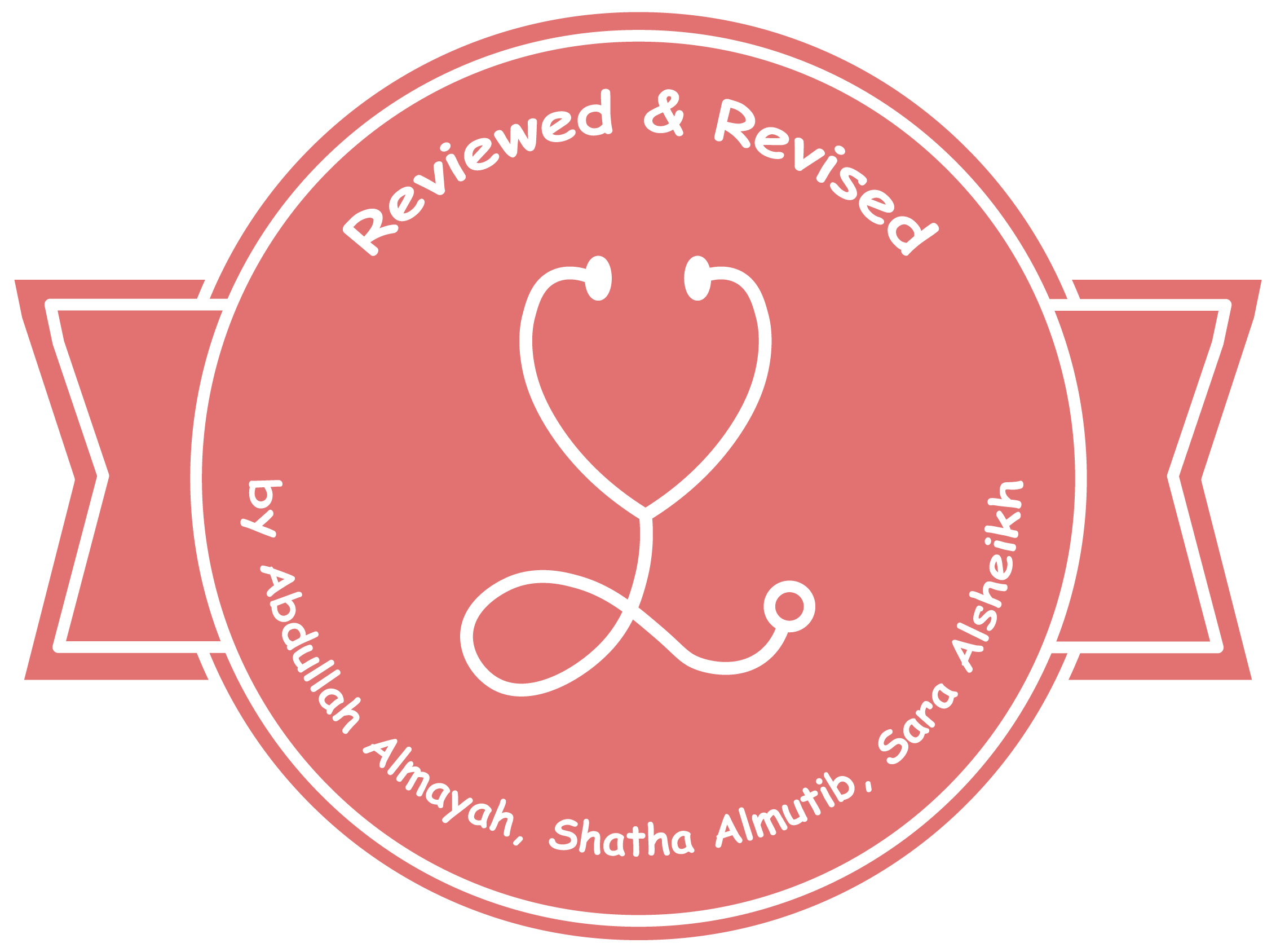 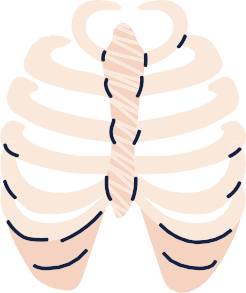 Objectives
By the end of this lecture you should be able to:
Classify the bones of the three regions of the upper and lower limb.
Memorize the main features of the
Bones of the arm (humerus), of the thigh (femur & patella)
Bones of the forearm (radius & ulna), of the leg (tibia & Fibula).
Bones of the hand ( carpal, metacarpal, phalanges), of the foot (tarsals, metatarsals and phalanges)
Recognize the side and position of each bone
Extra slide!! Just to be familiar with the terms, thanks for MED439
Bones Of The Upper Limb
1- Pectoral Girdle: 
Clavicle
Scapula
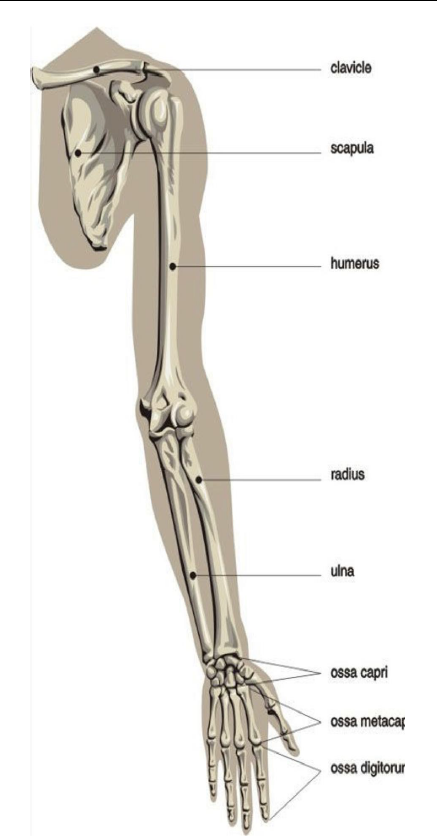 2- Arm: 
Humerus
3- Forearm: 
Ulna
Radius
4- Wrist: 

Carpal bones
5- Hand: 
Metacarpals
Phalanges
DR’s note:
أكثر مفصل يعطي حرية بالحركة هو مفصل الكتف
Hip joint أكثر من ال
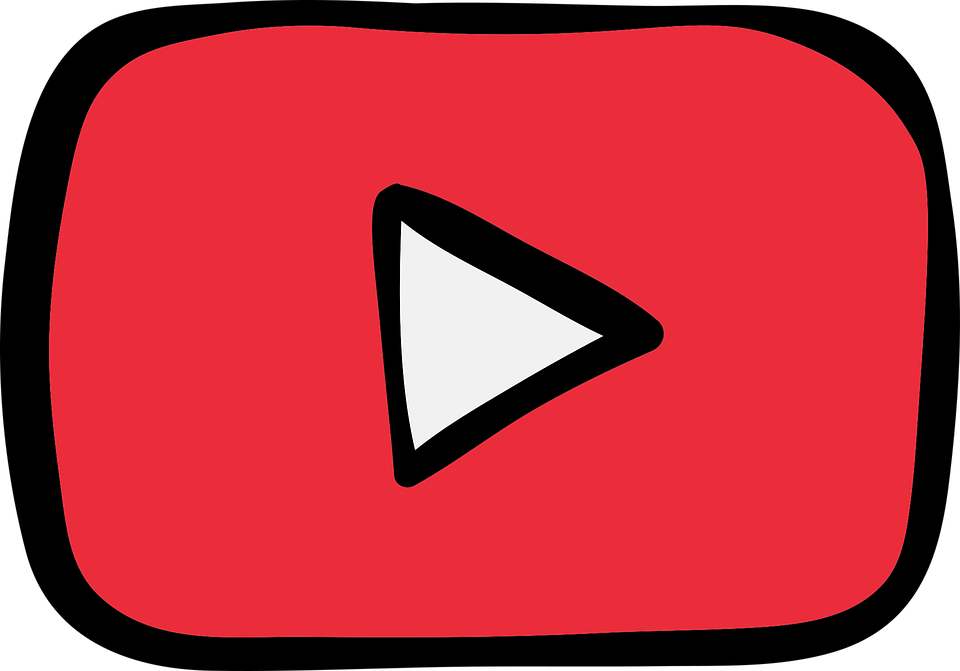 Pectoral Girdle: It is very light and allows the upper limb to have exceptionally free movement.
Scapula
Clavicle
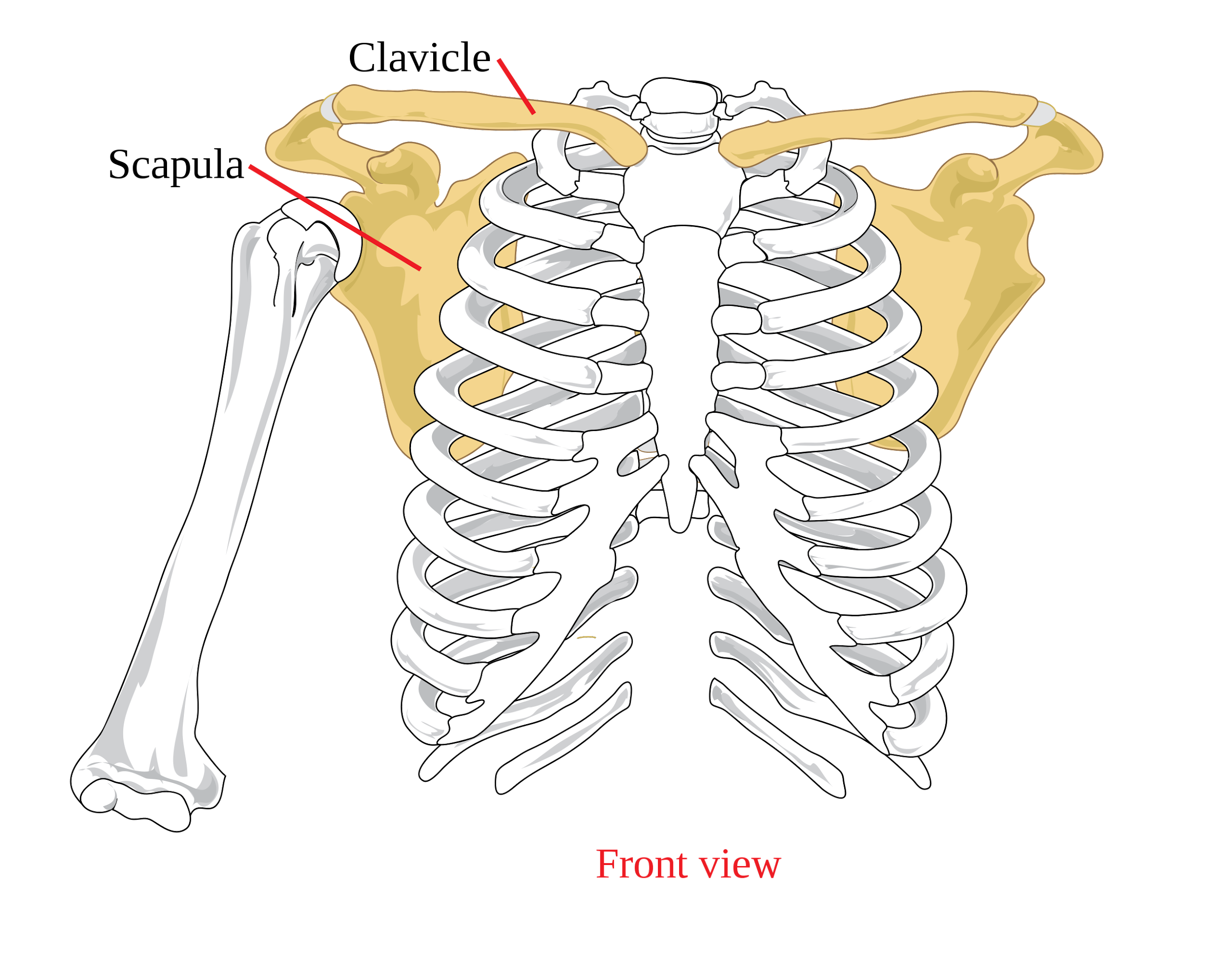 1) Clavicle: It’s a double curved long bone lying horizontally across the root of the neck,It is subcutaneous throughout its length.
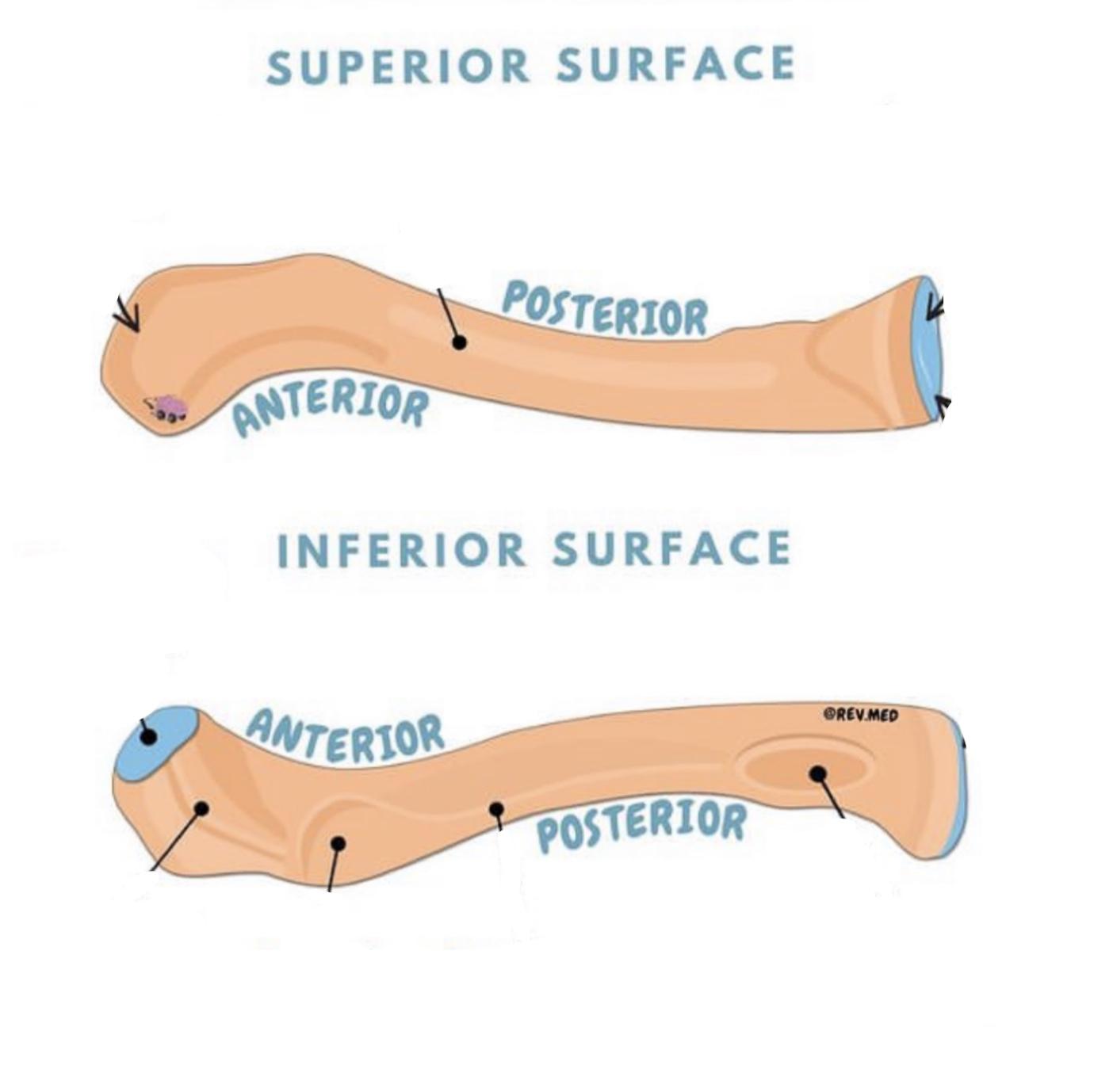 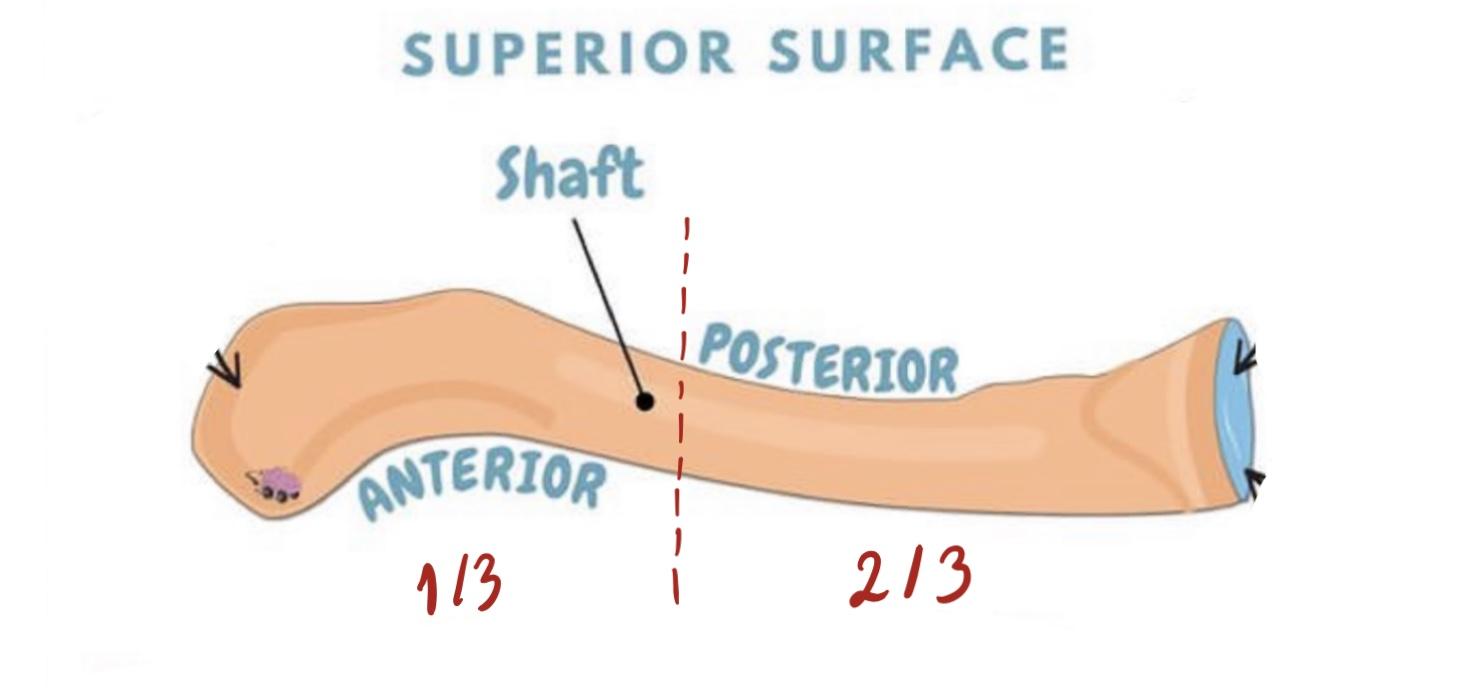 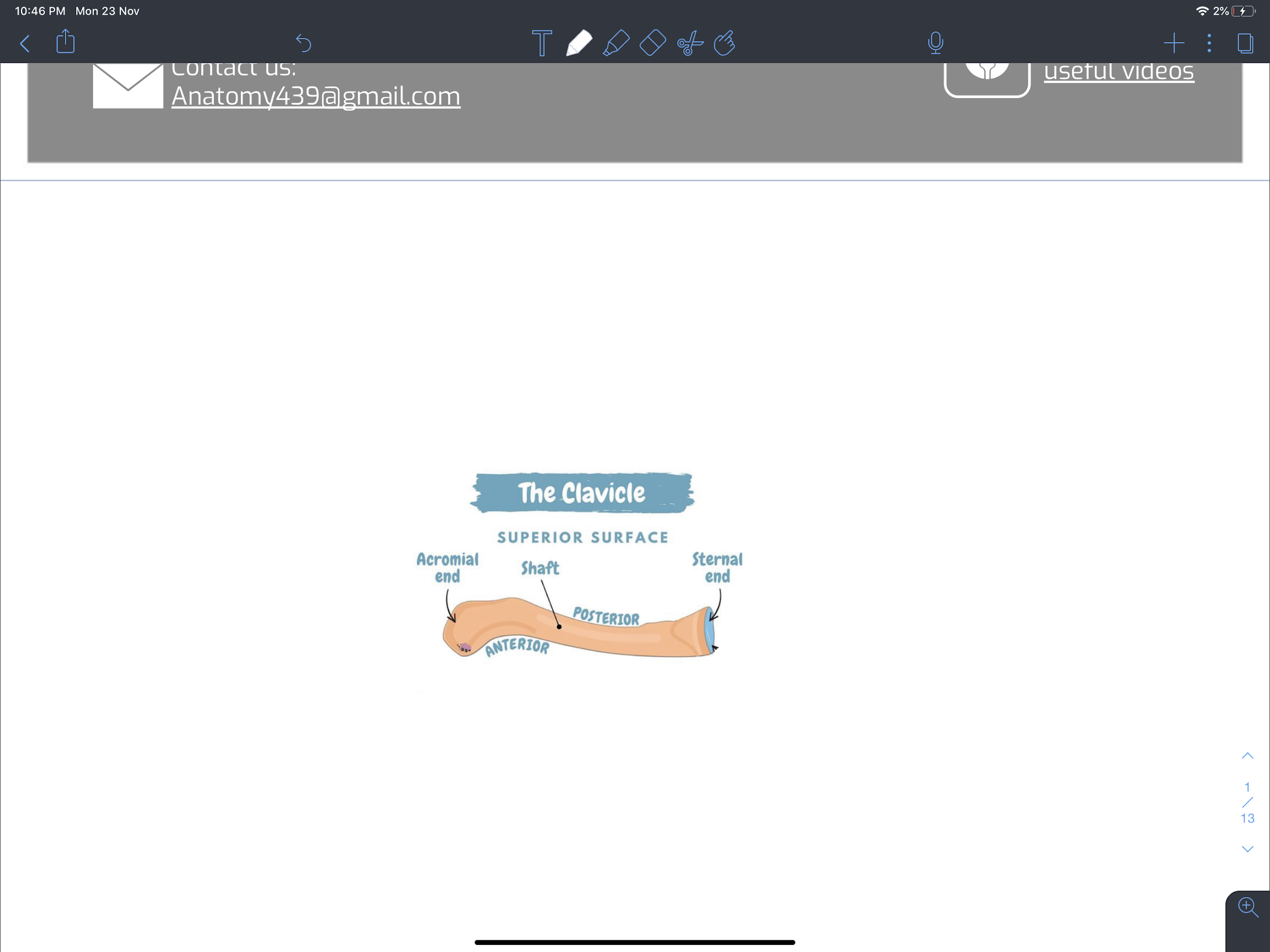 2) Scapula: It’s a triangular, flat bone that extends between the 2nd and 7th ribs
1                                                                          2
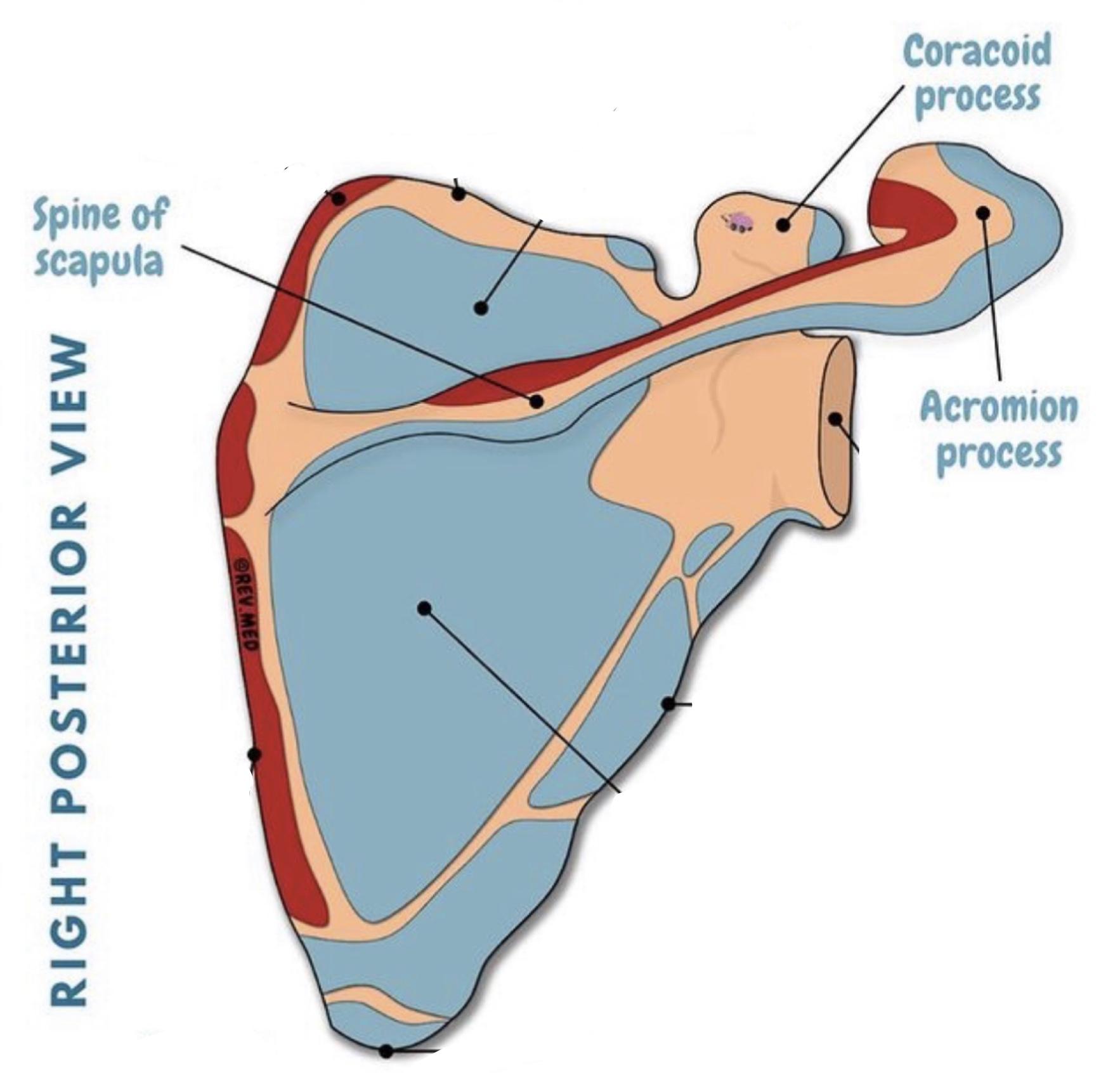 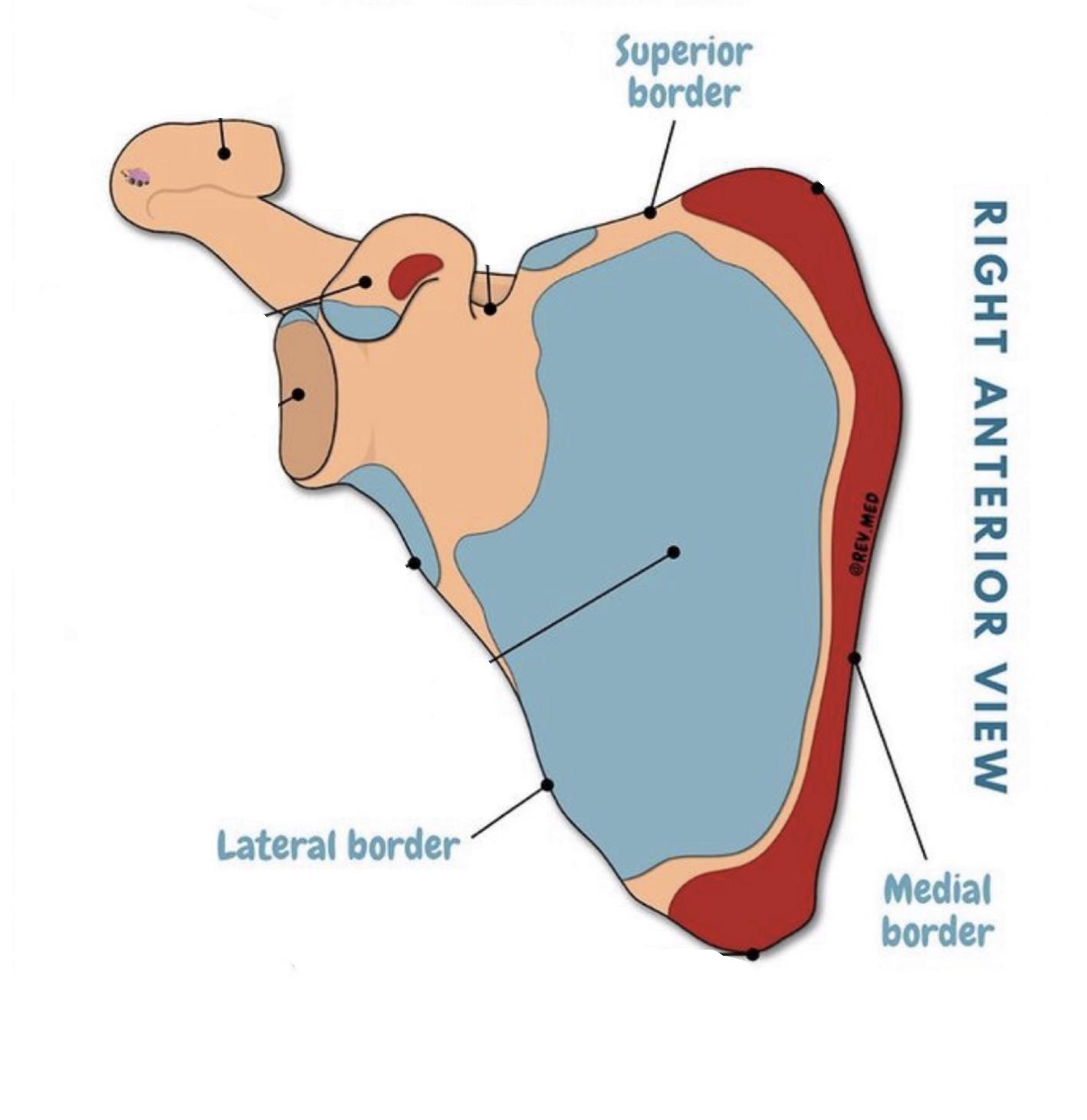 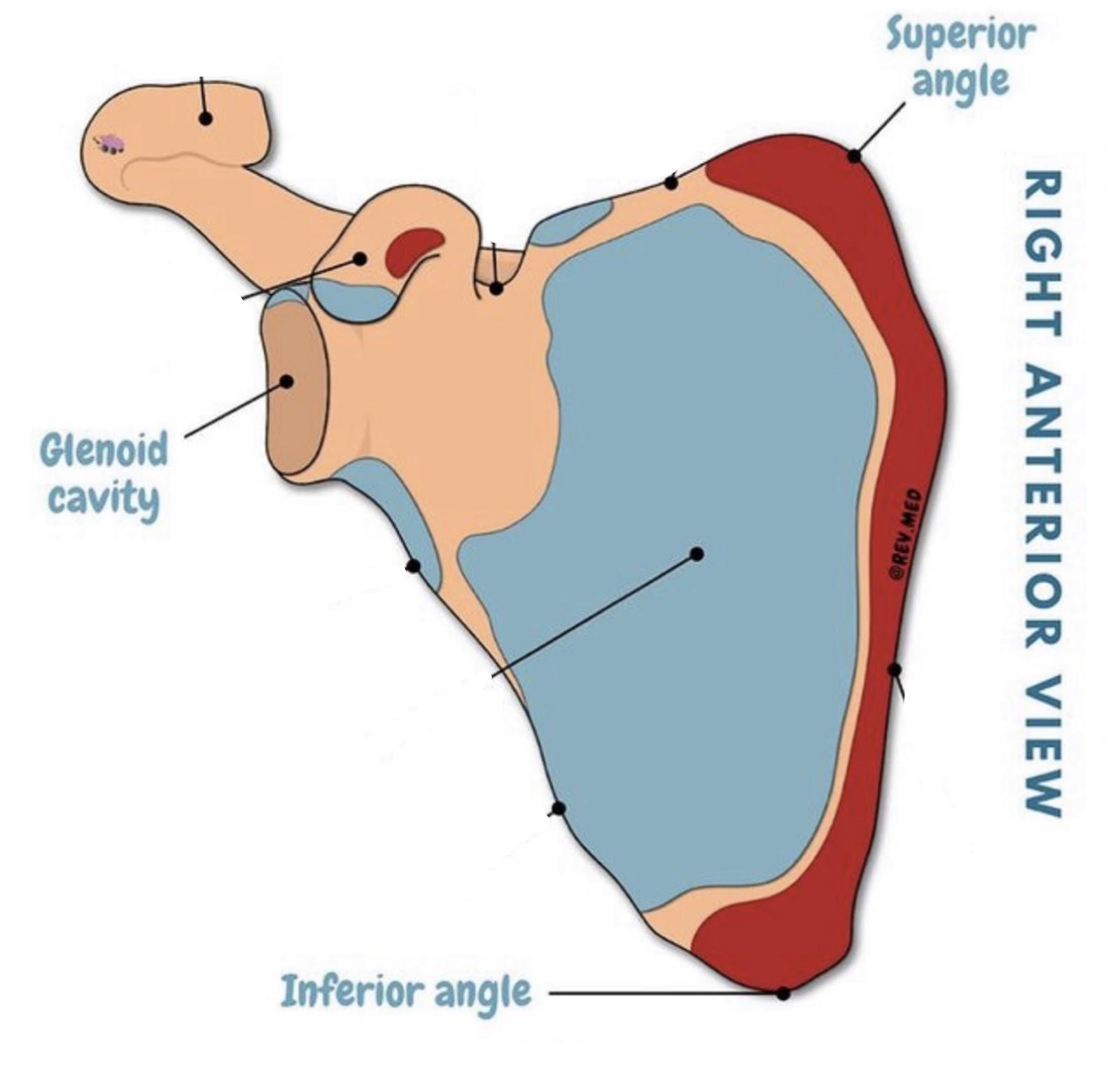 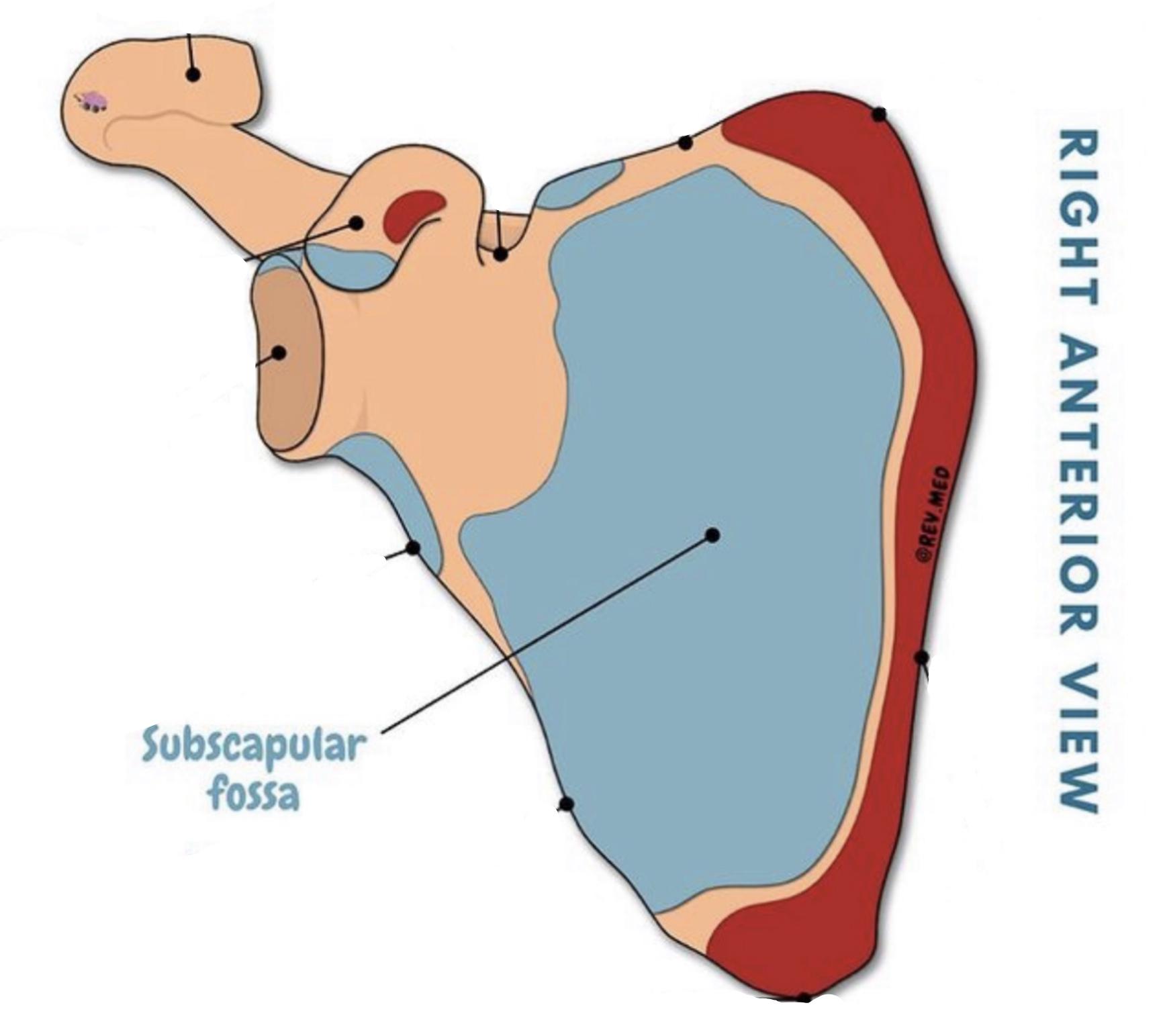 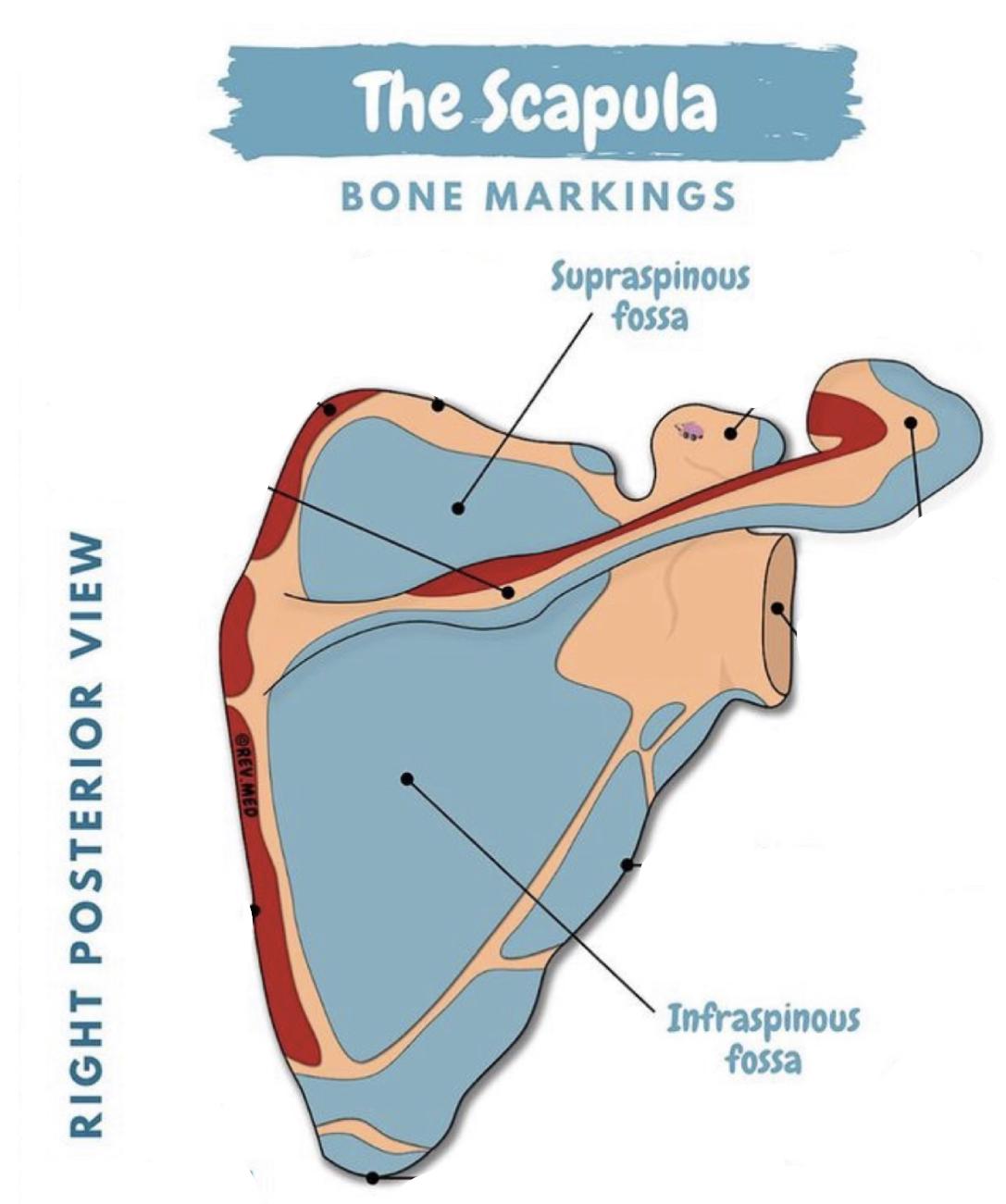 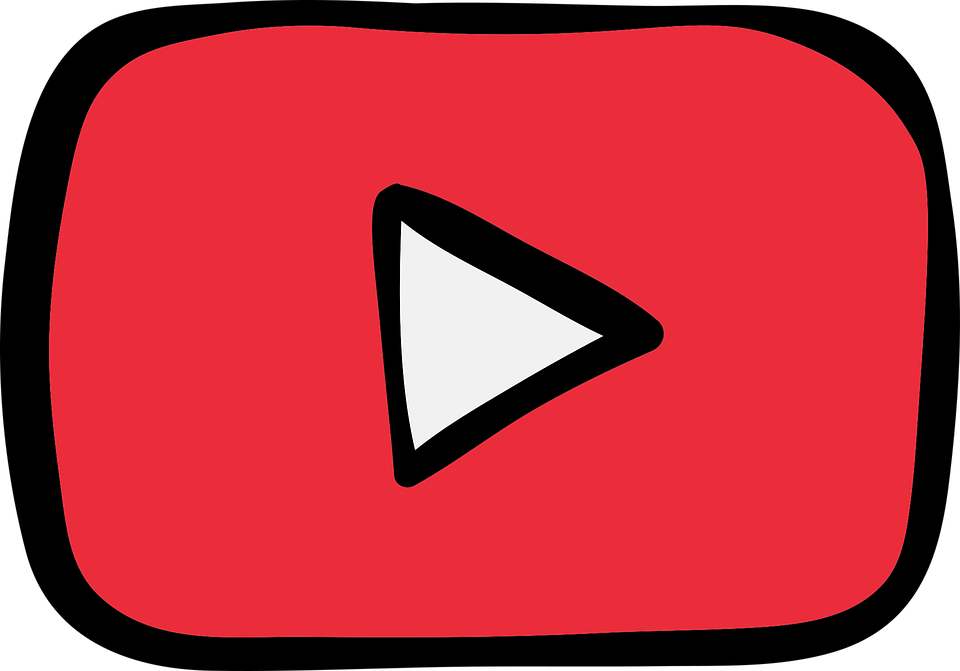 Bone of the arm + forearm
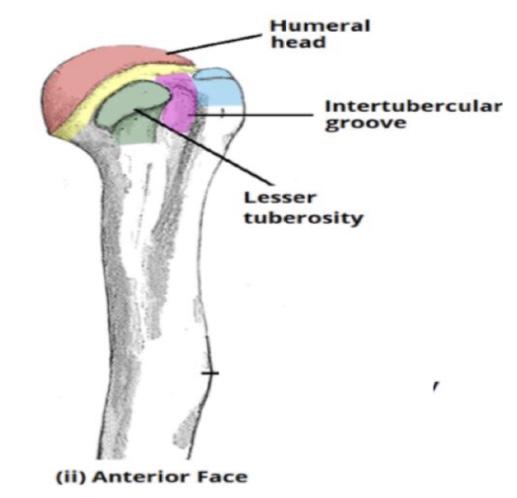 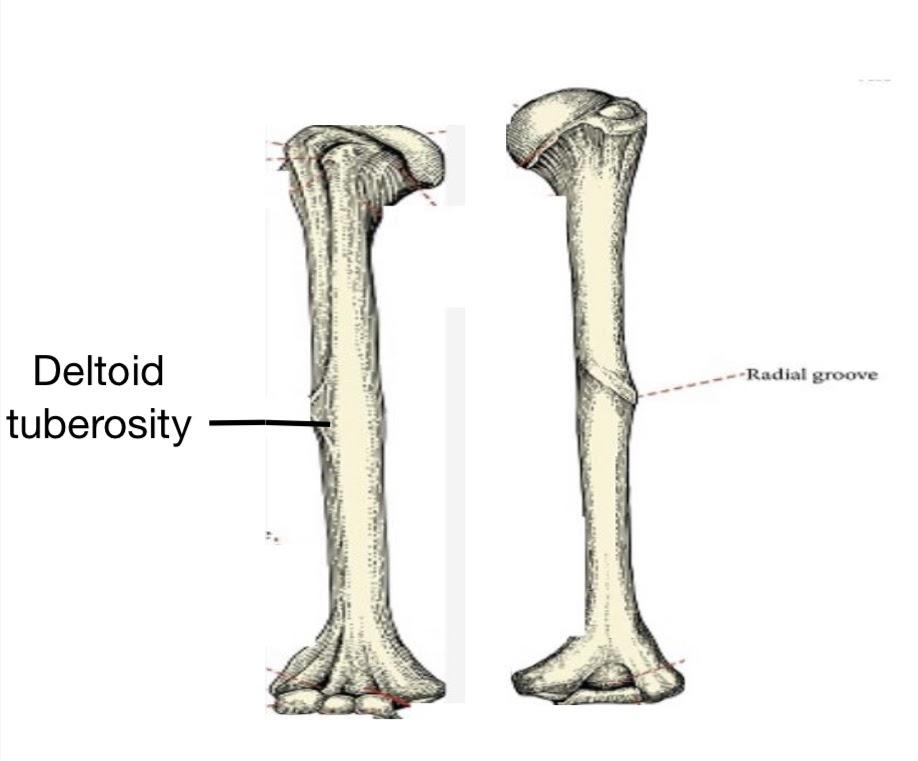 Posterior
Anterior
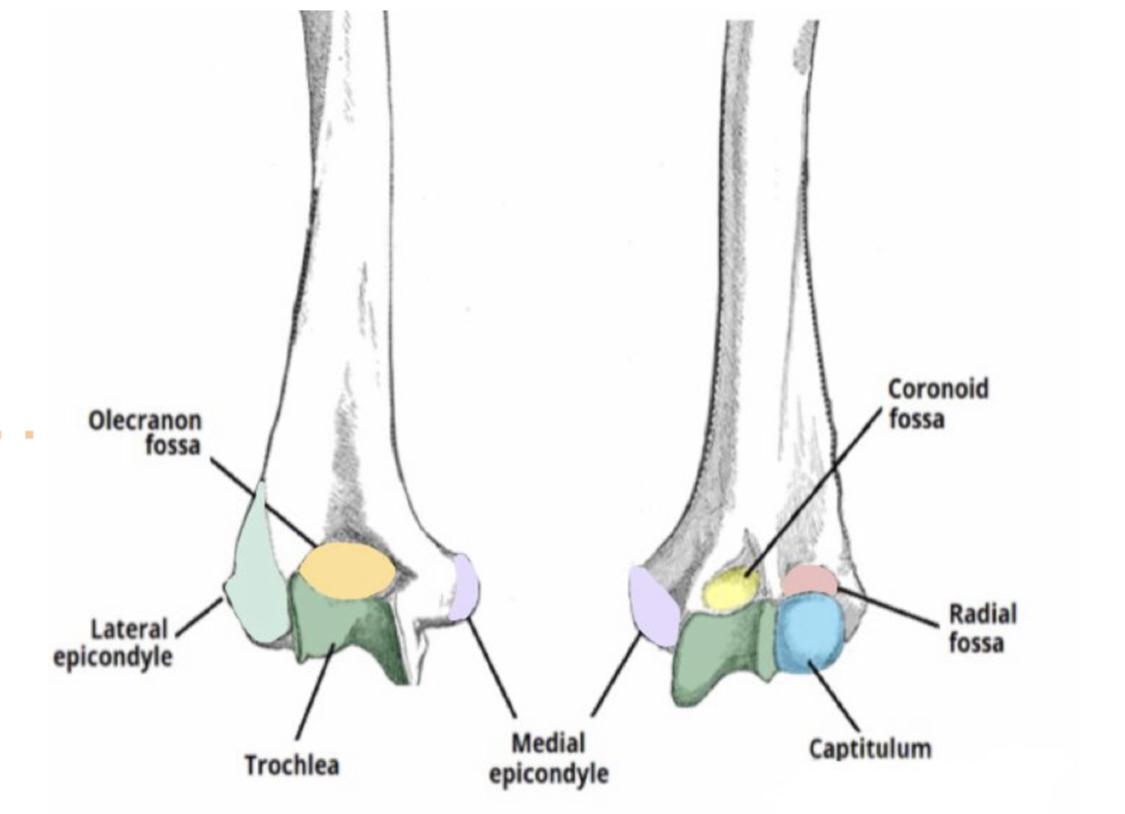 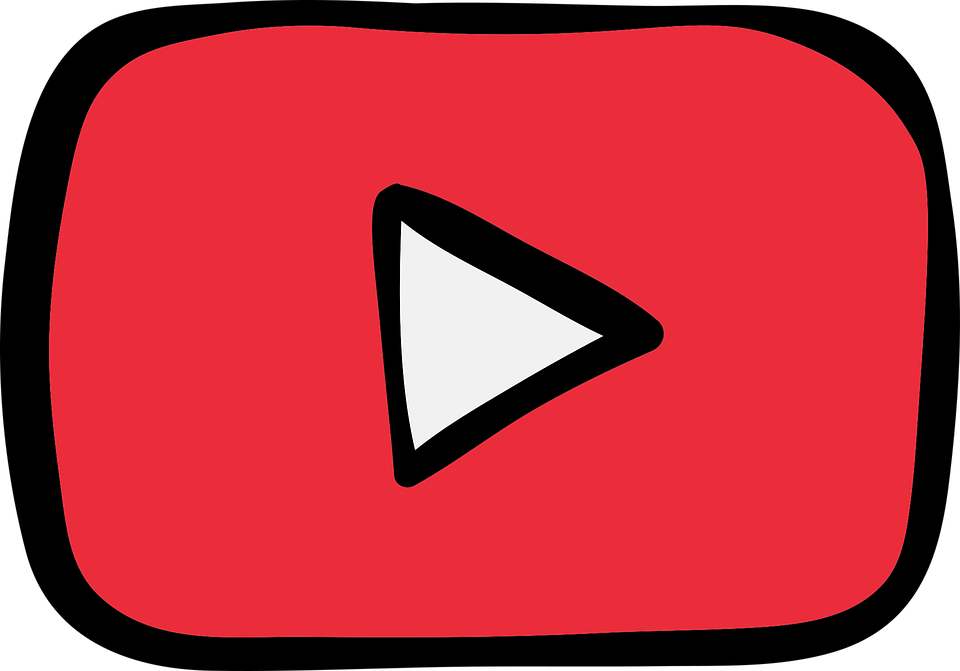 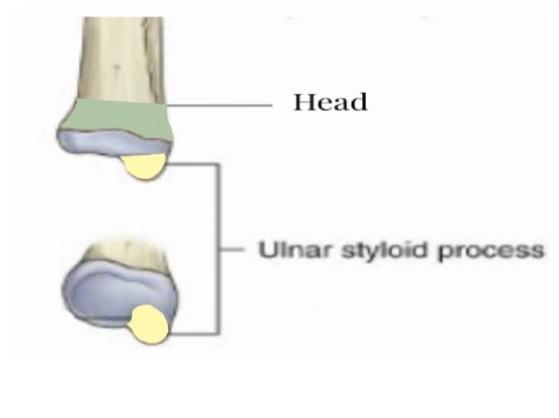 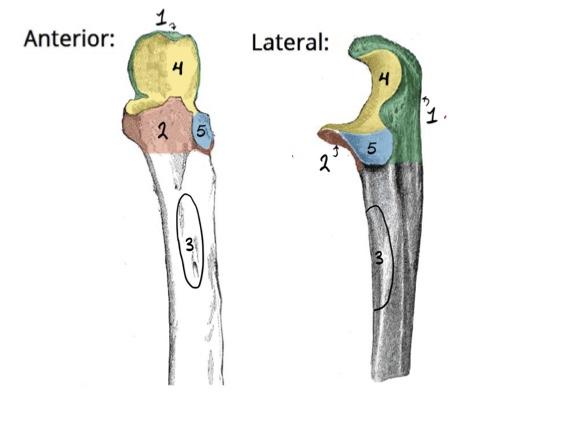 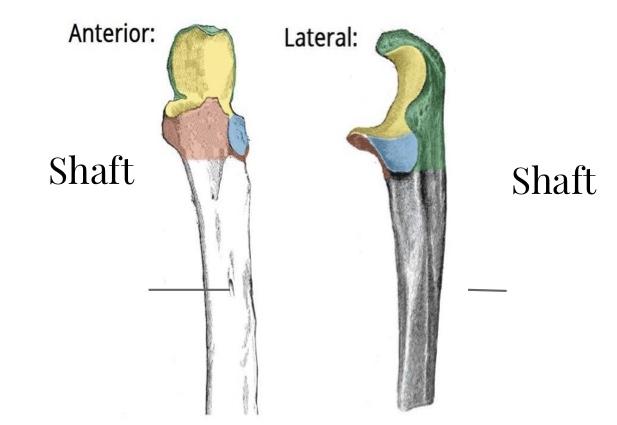 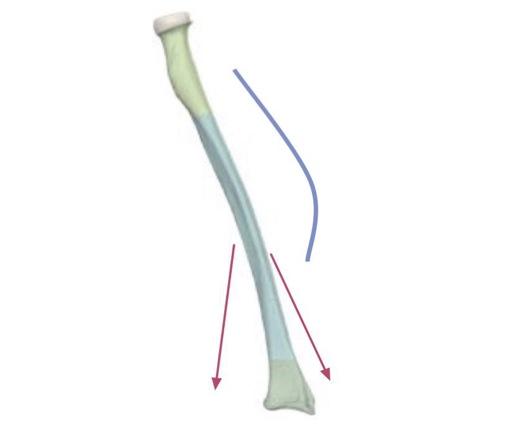 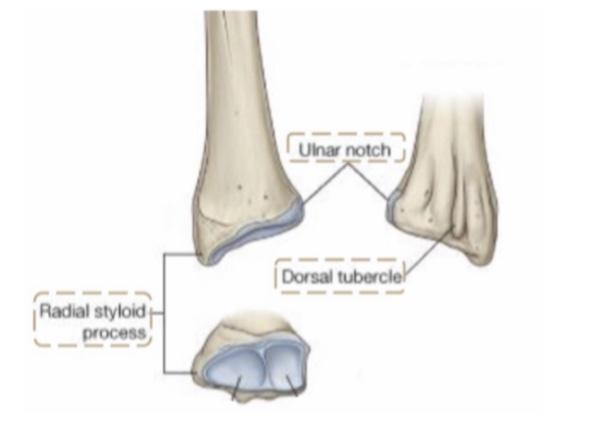 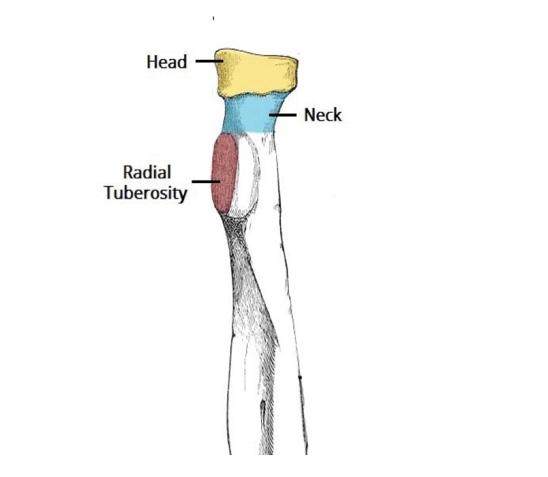 الجزء المقصود من المحدب
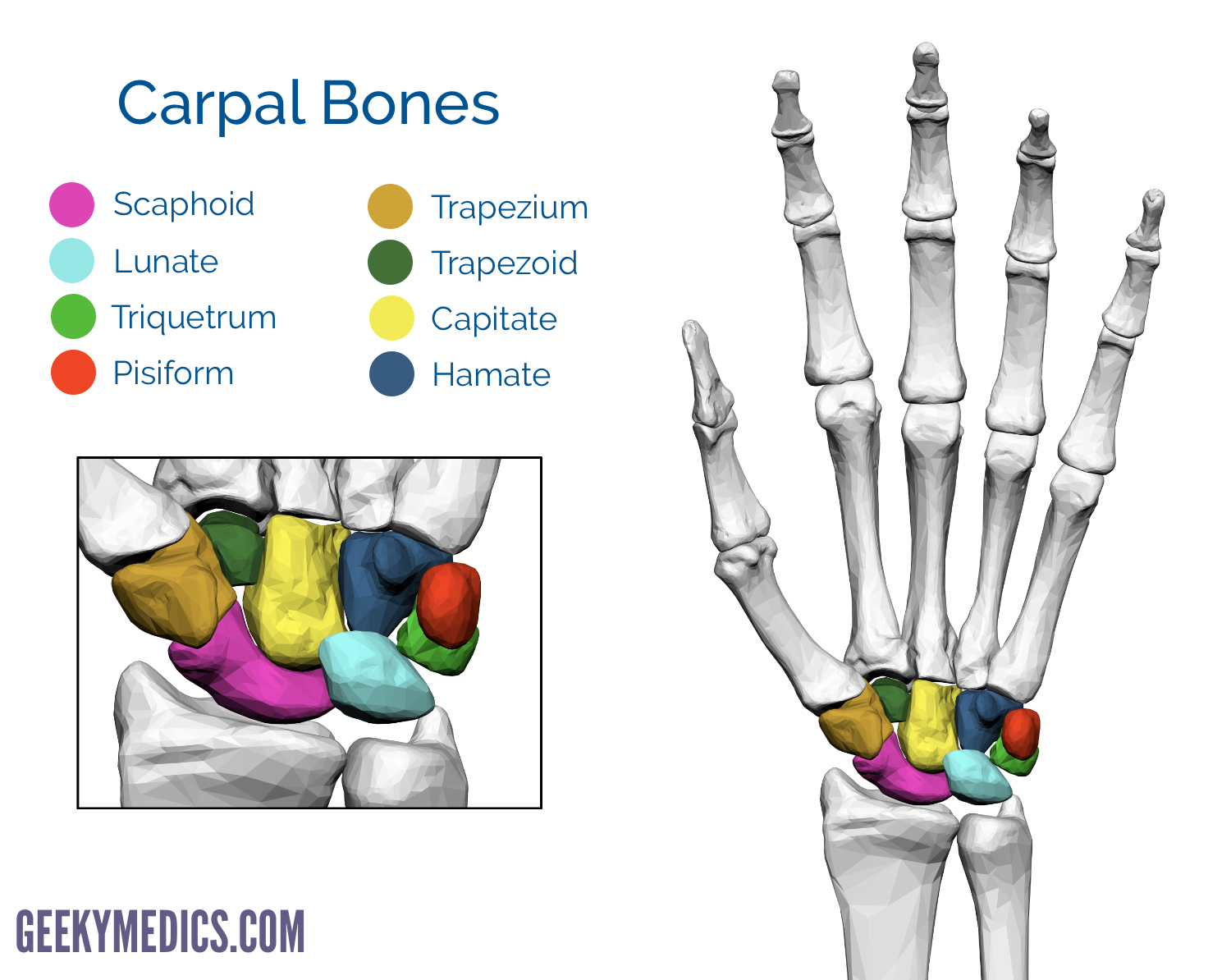 Bones of the wrist and hand:
1) Carpal bones: (bones of the wrist)
A. Composed of eight short bones 
B. Divided to:
-Proximal row ( from lateral to medial ) Scaphoid, Lunate, Triquetral & Pisiform bones. 
-Distal row ( from lateral to medial ) Trapezium, Trapezoid, Capitate & Hamate

2) Metacarpal bones:
Five metacarpal bones, each has a base(Proximal), shaft, and head(Distal)

3) Phalanges bones:
Fourteen, each digit has three phalanges except the thumb which has only two
Mnemonics: 
She Looks Too Pretty Try To Catch Her
سلوى لازم تلعب بوكر تكسب تخسر كله ھلس
نبدأ العد من الإبهام
Clavicle is the most commonly fractured bone in the body. Fractures commonly result from a fall onto the shoulder, or onto an outstretched hand.Most common fractures of humerus in the surgical neck especially in elderly people with osteoporosis. The fracture results from falling on the hand
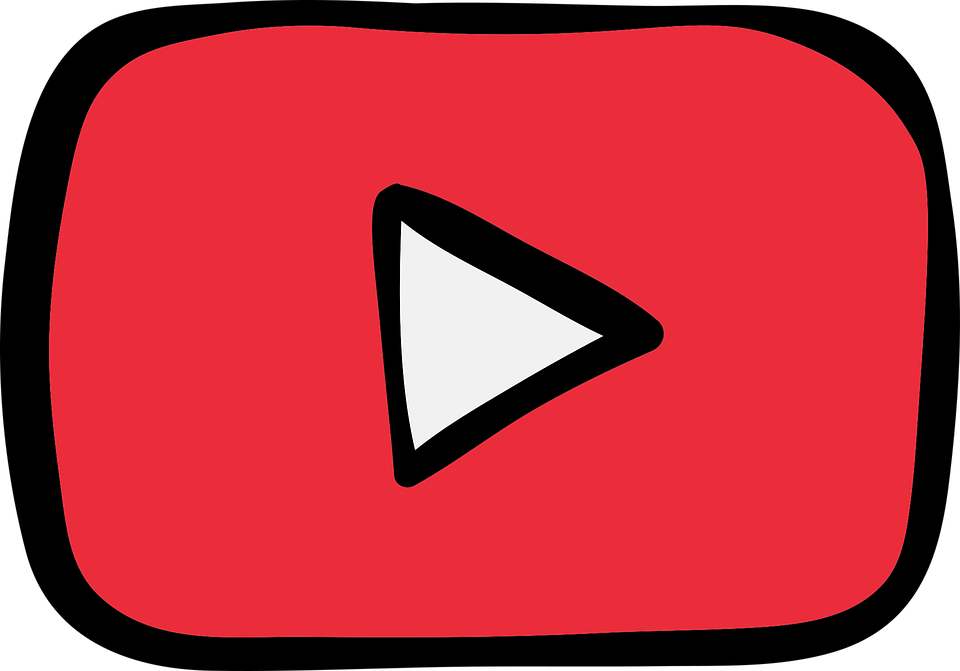 Bones of the Lower Limb
Pelvic Girdle
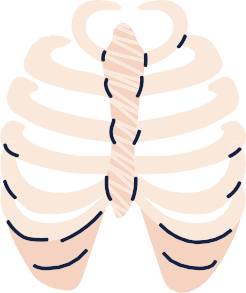 Note: this is not included in the slides but the Dr said it will be taught in the practical
The pelvis made of:
2 Hip (pelvic) bones
Ilium
Pubis
Ischium
Sacrum
Coccyx
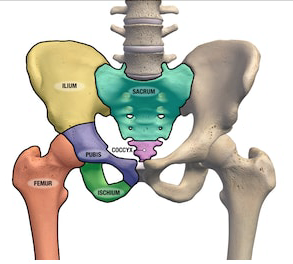 1-Pelvic Girdle
Hip bone
Sacrum
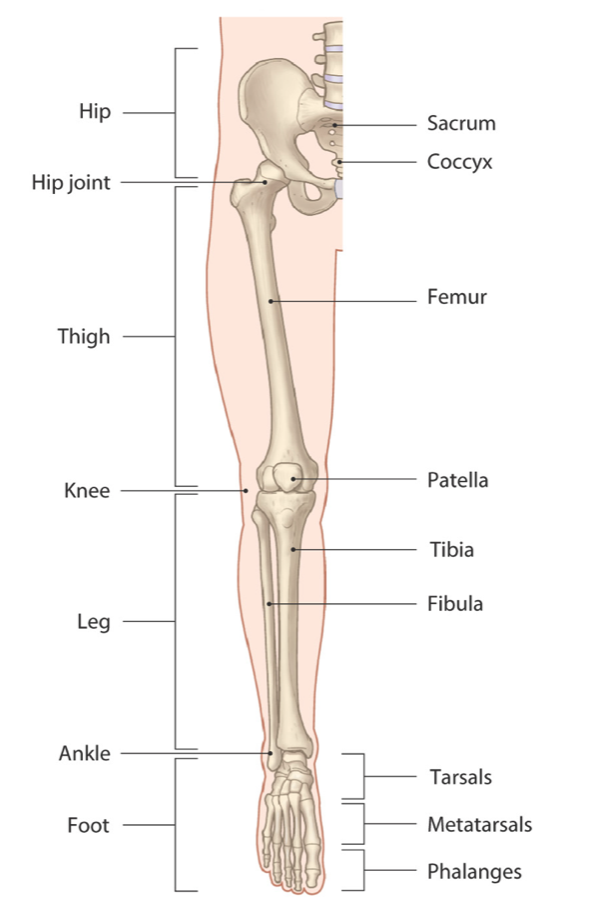 2-Thigh
Femur
Patella
3-Leg
Tibia
Fibula
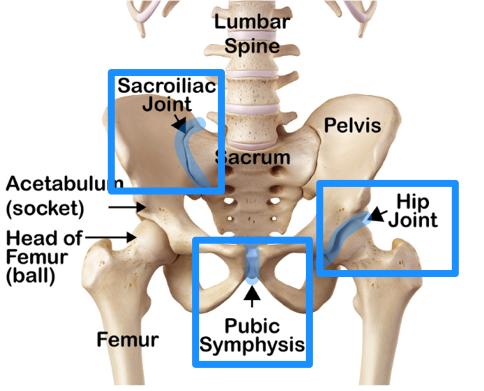 Hip bone articulations:
Sacroiliac joint
(medial)
Pubic symphysis
(btw two pubic bones)
Hip joint
(with head of femur)
4-Ankle
Tarsal bones
5-Foot
Metatarsals
Phalanges
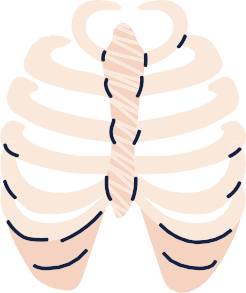 Femur
Articulates above with acetabulum of hip bone to form hip joint
Articulates below with Tibia & Patella to form knee joint
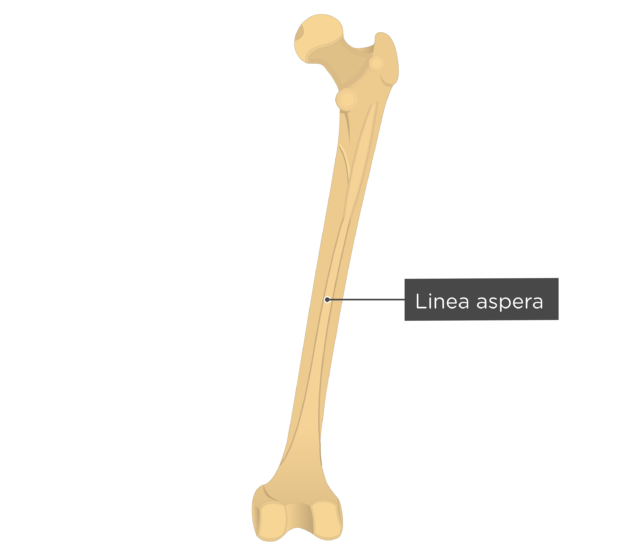 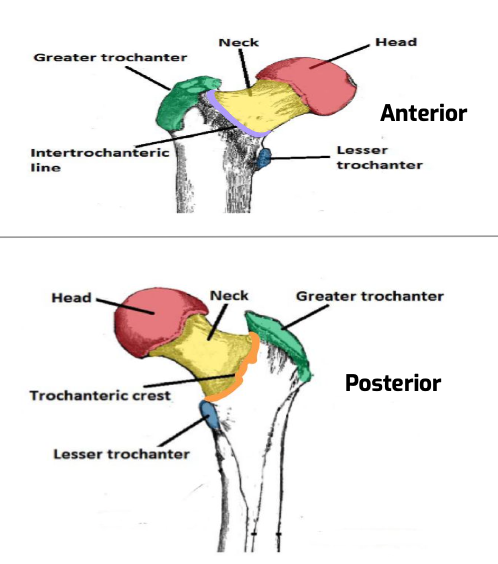 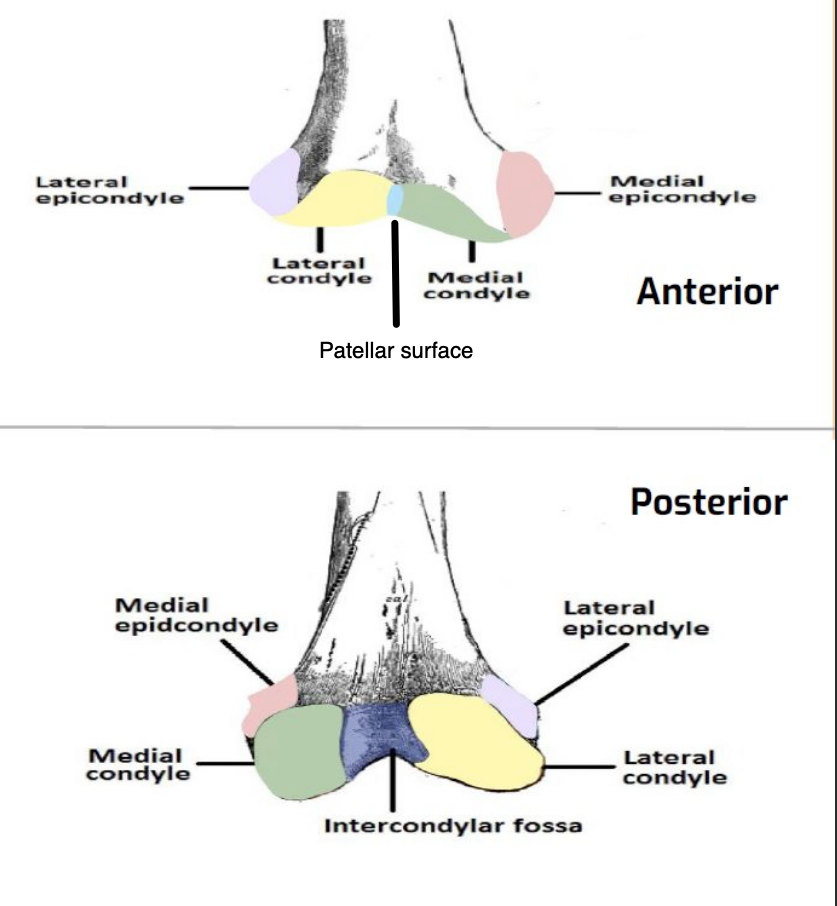 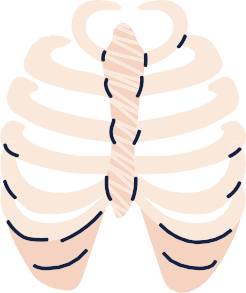 Patella
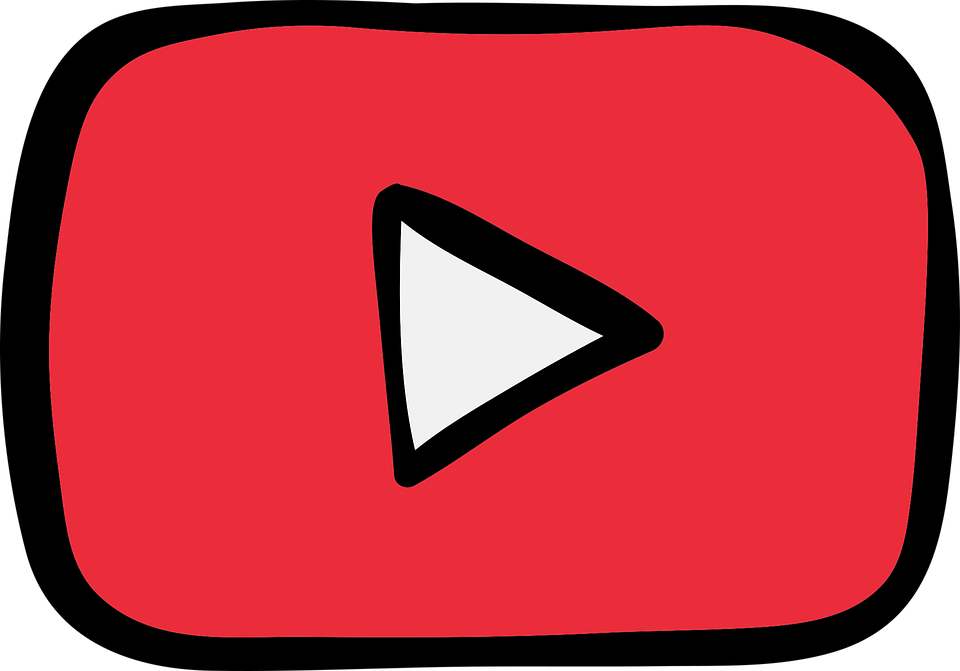 The largest sesamoid bone
Lies inside the quadriceps tendon in front of the knee joint

Anterior surfaces
rough & subcutaneous
Posterior surface 
articulates with condyles of femur to form knee joint
Apex 
lies inferiorly
Connected to tuberosity of tibia by ligamentum patellae
Upper, lateral, & medial margins
Gives attachments to quadriceps femoris muscle
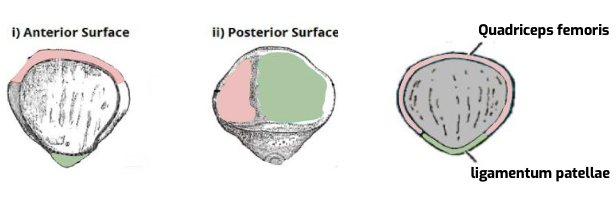 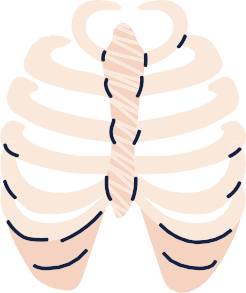 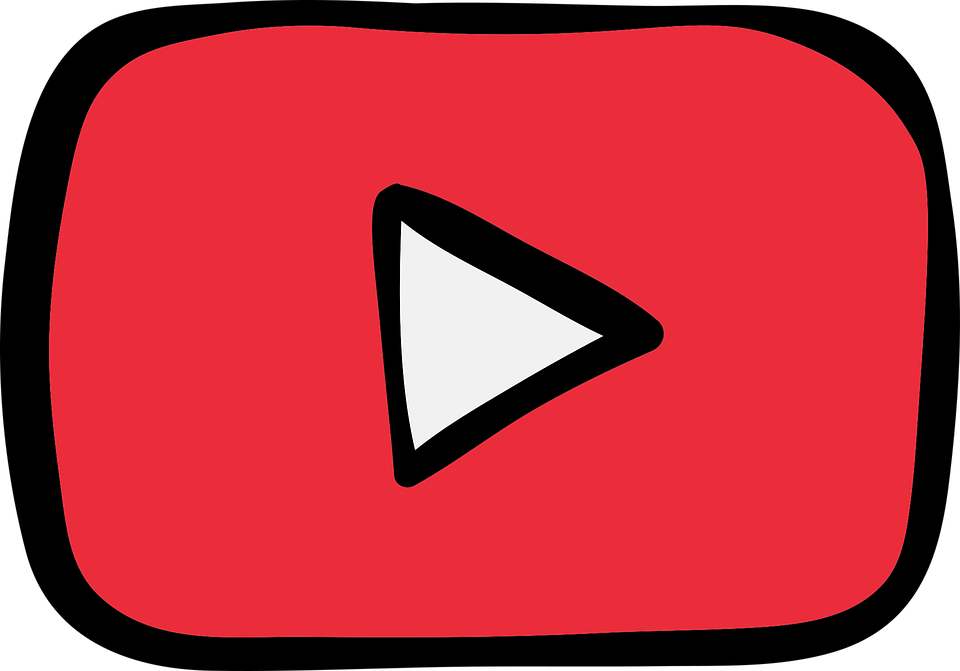 Tibia
The medial bone of the leg
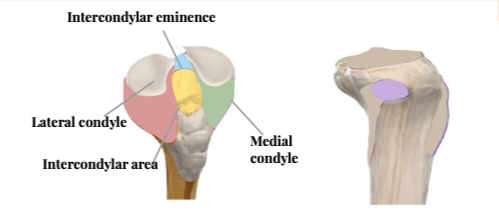 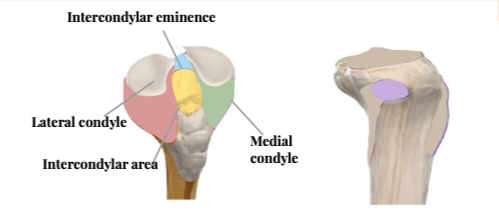 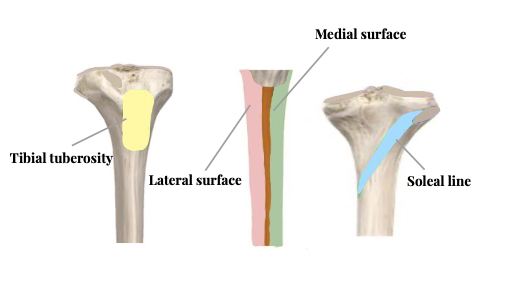 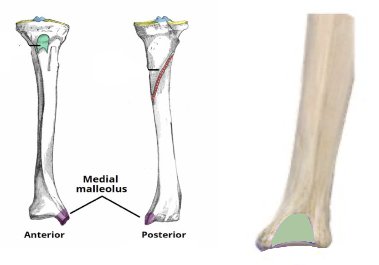 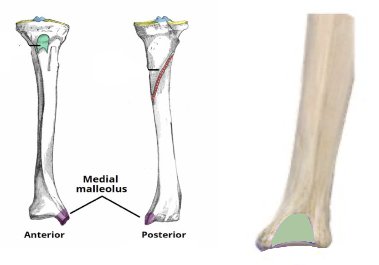 The slender lateral bone of the leg
Takes no part in knee joint articulation
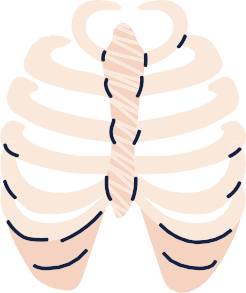 Fibula
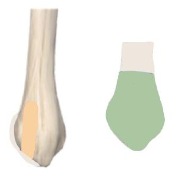 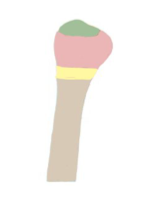 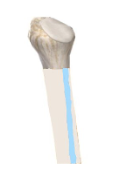 Fractures of the neck of the femur are common . Tibia fractures are normally caused by trauma,whether it was a sporting injury, a fall at home or a fall at work.
Ankle and Foot Bones: Tarsals
7 tarsal bones:
Calcaneum
Talus
Navicular
Cuboid
Medial Cuneiform
Intermediate Cuneiform
Lateral Cuneiform
● Calcaneum is the largest bone of the foot. Forms the heel
● Only the Talus articulates with tibia & fibula at ankle joint with no muscle attachment
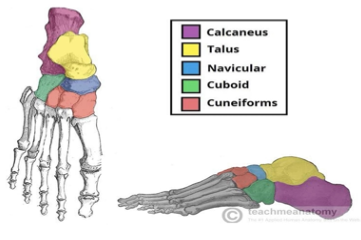 Mnemonic: Cute Tigers Need MILC
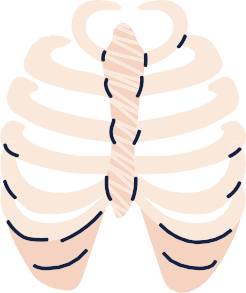 Ankle and Foot Bones: Metatarsals & Phalanges
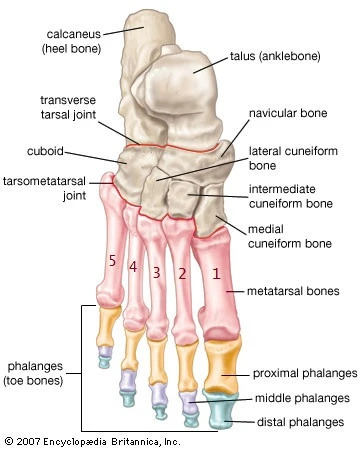 5 metatarsal bones:
Numbered from medial (big toe) to lateral
1st metatarsal bone is large and is medial.
Each metatarsal bone has
Base (proximal)
Shaft
Head (distal)
14 phalanges:
2 phalanges for the big toe
(proximal & distal)
3 phalanges for each of the lateral 4 toes
(proximal, middle, distal).
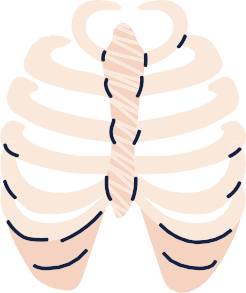 Questions from the slides
Which bony landmark is located on the lateral side of the proximal humerus?
Q1
Lesser tubercle
Lateral epicondyle
Greater tubercle
Trochlea
A
D
B
C
Q2
Which region of the humerus articulates with the radius as part of the elbow joint?
Styloid process
Capitulum
Olecranon process
Trochlea
A
D
B
C
Which is the lateral-most carpal bone of the proximal row?
Q3
Q3
Hamate
Trapezium
Pisiform
Scaphoid
A
D
B
C
Answers: 
1.A
 2.C
 3.D
Done by the amazing team
Team leaders:
Arwa Alghamdi
Deema Aljuribah
Razan Alnufaie
Team leaders:
Mishal Alsuwayegh
Mohammed Alghamdi
Members:
Members:
Nasser Alghaith
Saad Almogren
Azzam Abdullah Alotaibi
Hassan Ali Alabdullatif
Rayan Alotaibi
Mohammed Nasser 
Luay Almutair
Mohammed Fahad
Mohammed Majed 
Abdulkarim Salman
Othman Aldraihem
Faisal Alomar
Abdullah Alturki
Othman Alabdullah
Omar Alkadhi
Abdullah Ali
Meshari Alshathri
Yazeed Alsanad
Fahd Mobaireek
Emad Almutairi
Noura Bin hammad
Najla aldhbiban
Nouf aldalaqan
Razan alasmari
Roaa alharbi
Raghad Mohammed
Shaden albassam
Waha Almathami
Walaa AlMutawa
Yara Ameer Alalwan
Aljazi Albabtain
Atheer Alkanhal 
Arob Alasheikh
Ajwan Aljohani
Deema alqahtani
Dena Alsuhaibani
Farah alqazlan
Jana Alhazmi 
Kadi aldosari
Mashael Alasmari
Special thanks to mohammed alzer and Shatha Alshabani
anatomyteam442@gmail.com
Thanks to Faisal Alomar for his design of the team logo